Novel Protein design
BTY516: protein engineering
Question
Why  design  novel proteins? 

what  can  be gained  by  the  design  and characterization  of novel  proteins? 

Can we design 3D protein structures that have never been observed?

Are the 3D structures that have not been observed in nature unattainable,  or just unsampled?
Main Motivations
our understanding  of natural  proteins--their  folding pathways,  thermodynamic  stabilities,  and catalytic properties -- is  enhanced  (and ultimately  tested)  by our  ability  to design novel proteins with predetermined structures  and properties.


For  solving  important  chemical  or  biochemical  problems.
STRATEGIES  FOR  THE  DESIGN  OF  STRUCTURE
Self-Assembly  of Modular  Units  of  Secondary  Structure
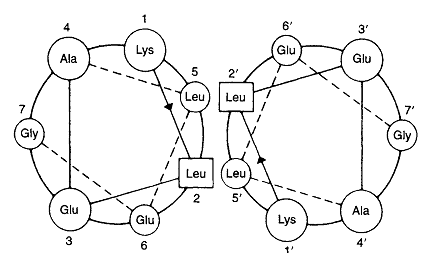 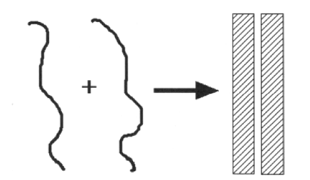 End-on view of two parallel  (α-helices forming a coiled-coil structure. A single heptad  repeat  is  shown  and  the  view  is  looking  from  the  N-terminal  end with  the  a-helices descending  into  the page.
Schematic diagram  showing  the self-assembly of two peptides  into an ordered dimeric  structure.
STRATEGIES  FOR  THE  DESIGN  OF  STRUCTURE
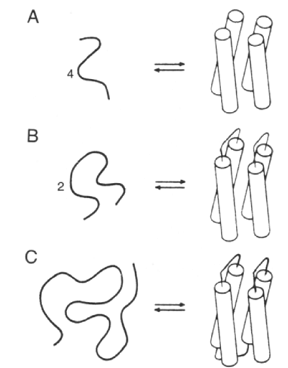 Schematic  illustration  of the  incremental approach
STRATEGIES  FOR  THE  DESIGN  OF  STRUCTURE
2- Ligand-lnduced  Assembly
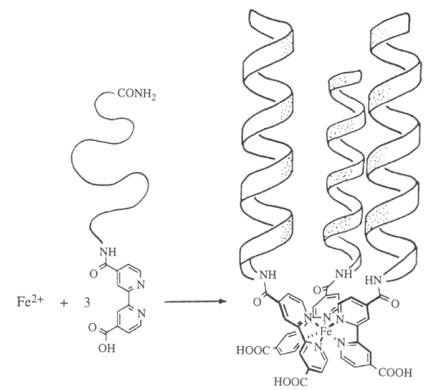 Ligand-induced assembly of a  three-helix bundle.
STRATEGIES  FOR  THE  DESIGN  OF  STRUCTURE
2- Ligand-lnduced  Assembly
Schematic  diagram  showing  ligand-induced  assembly.
STRATEGIES  FOR  THE  DESIGN  OF  STRUCTURE
3- Assembly of Peptides via Covalent Cross-linking
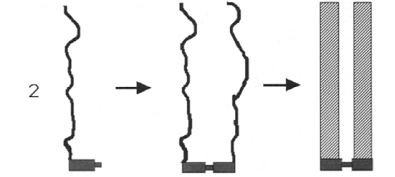 Schematic diagram  showing  the  assembly of  a  structure  that  is  stabilized  by 
covalent cross-link
STRATEGIES  FOR  THE  DESIGN  OF  STRUCTURE
The amino  acid  sequence  and cross-linking  pattern of Chymohelizyme
STRATEGIES  FOR  THE  DESIGN  OF  STRUCTURE
4- Assembly  of Peptides  on a Synthetic  Template
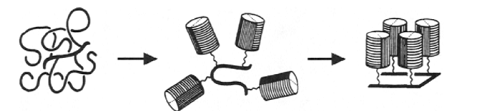 Schematic diagram of a template-assembled synthetic protein  (TASP).
STRATEGIES  FOR  THE  DESIGN  OF  STRUCTURE
5-Linear  Polypeptides  That  Fold into  Globular  Structures
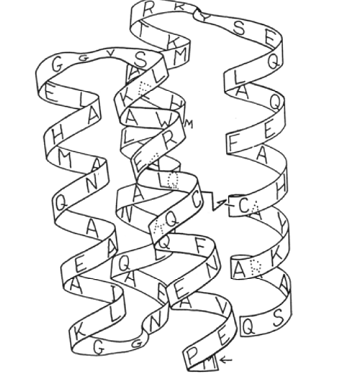 Ribbon drawing of  the  sequence and  proposed structure of  Felix. The 
Cysll-Cys71 disulfide bond  is indicated
Reference
Carey, P.R. (1996). Protein Engineering and Design. Academic Press.